44 빌립은 안드레와 베드로와 한 동네 벳새다 사람이라45 빌립이 나다나엘을 찾아 이르되 모세가 율법에 기록하였고 여러 선지자가 기록한 그이를 우리가 만났으니 요셉의 아들 나사렛 예수니라
말씀
요한복음 1장 44-45절
일상 속 가치 찾기: 신중함“상식에게 묻고 믿음으로 답하다”
되돌릴 수 없는 실수
되돌릴 수 있는 실수
복수난수
엎지른 물은 다시 담을 수 없다.
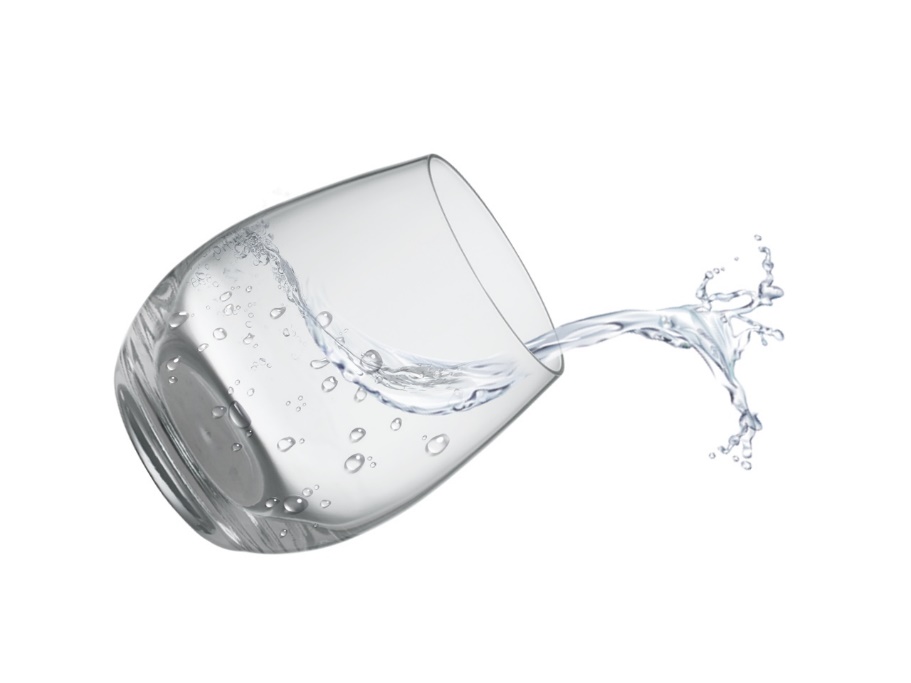 해서는 안되는 말이나 행동을 했을 때
부주의로
잘못을 저질렀을 때
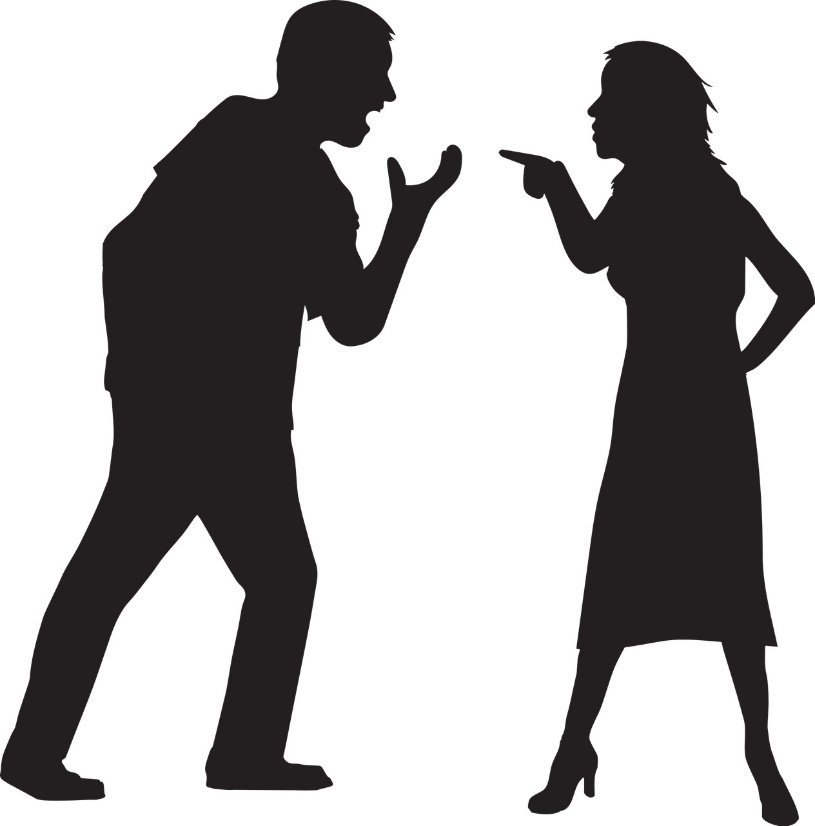 신중함의 가치
어떻게 실수를 줄일 수 있을까?
베드로
안드레
빌립
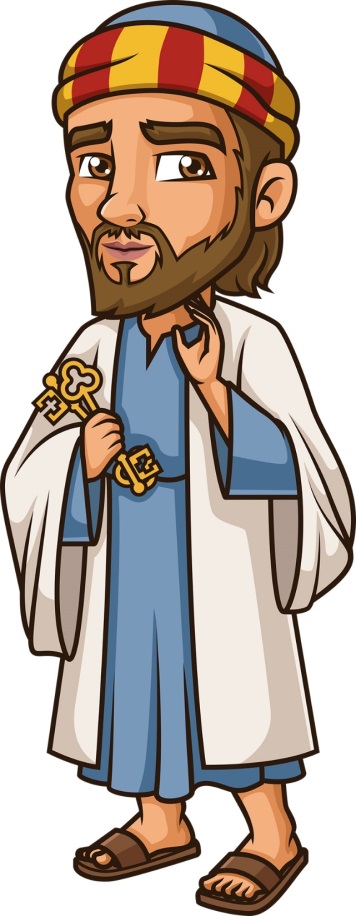 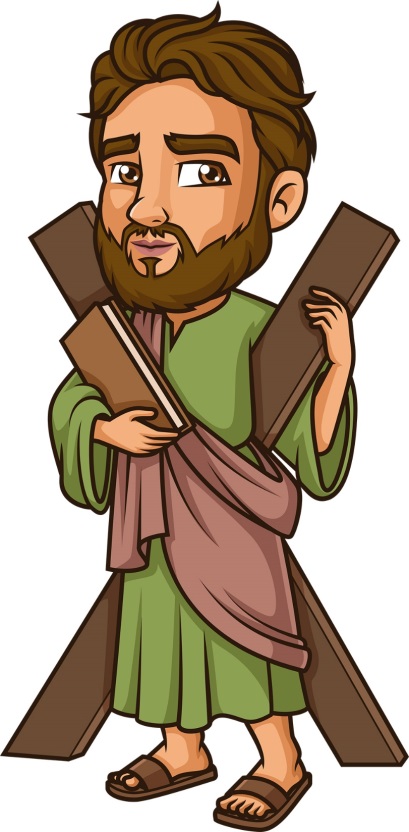 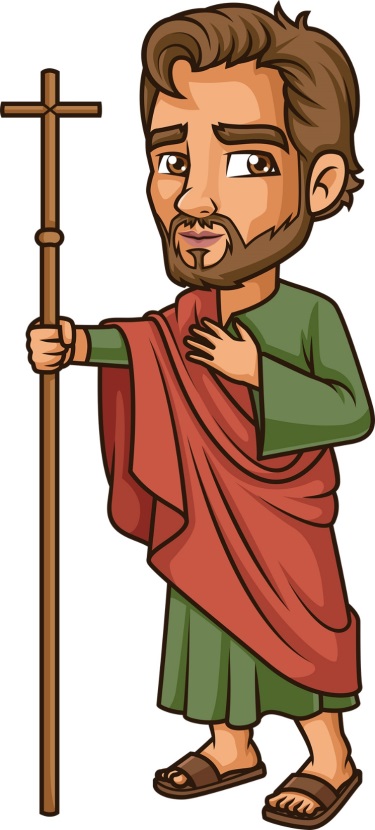 계산적
신중
다혈질
즉흥적
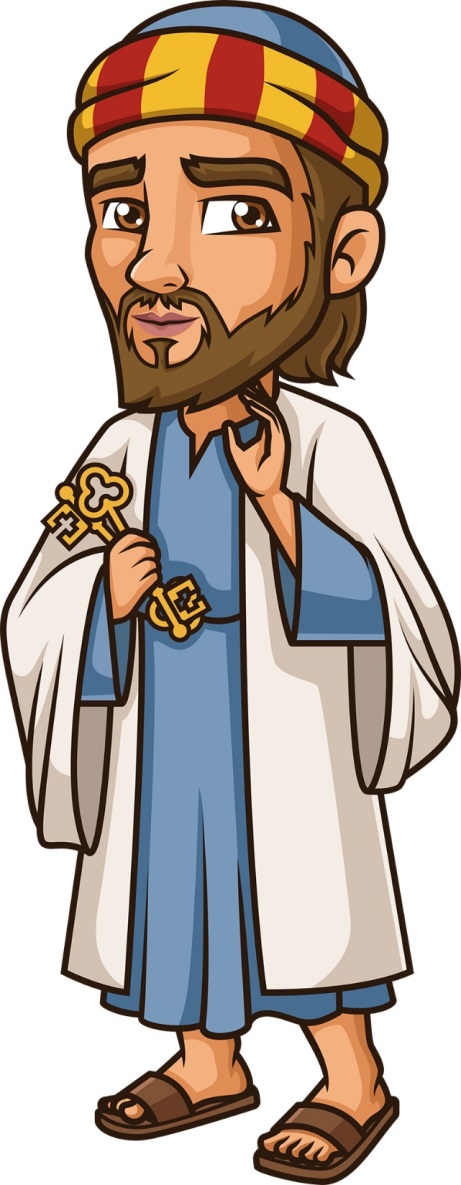 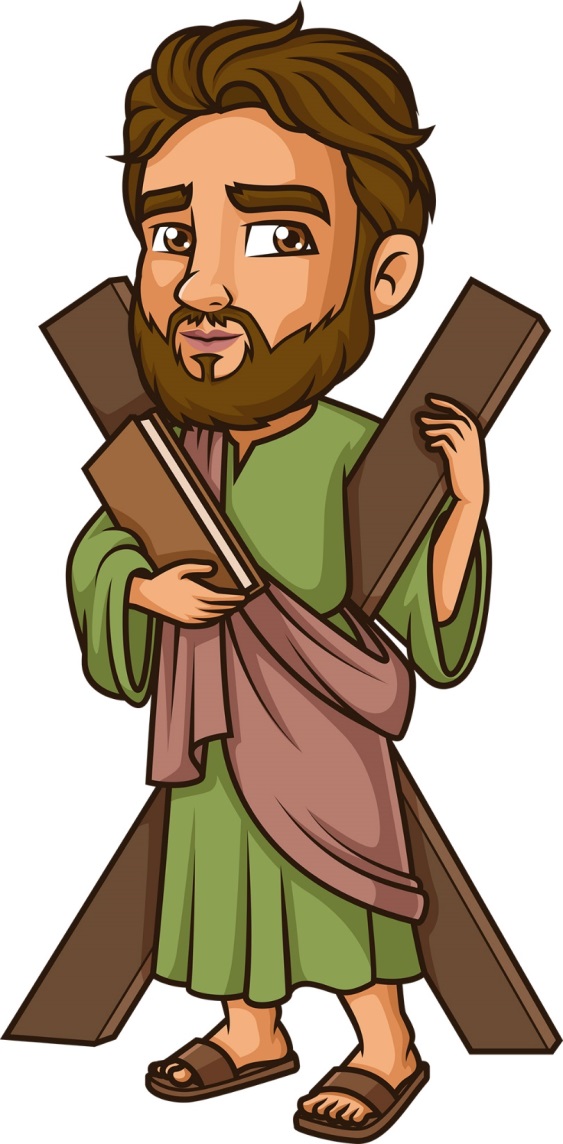 오병이어
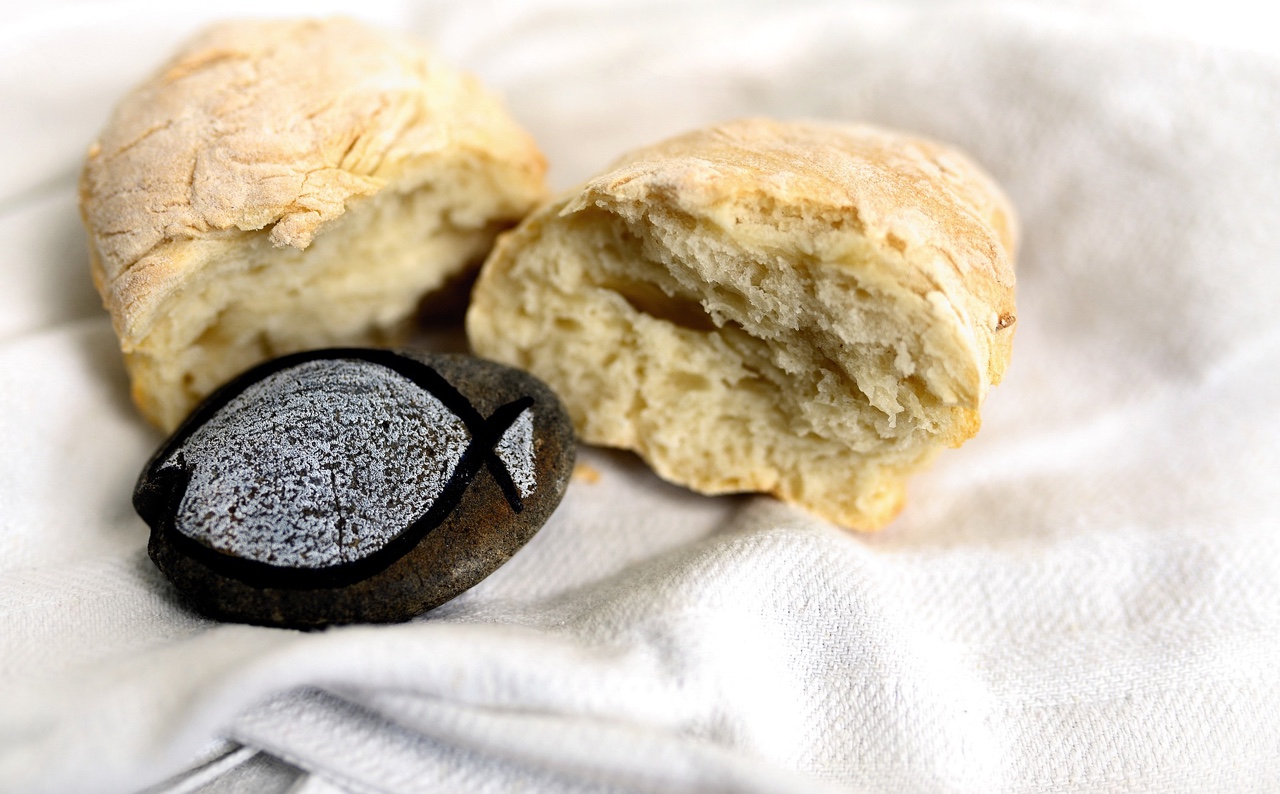 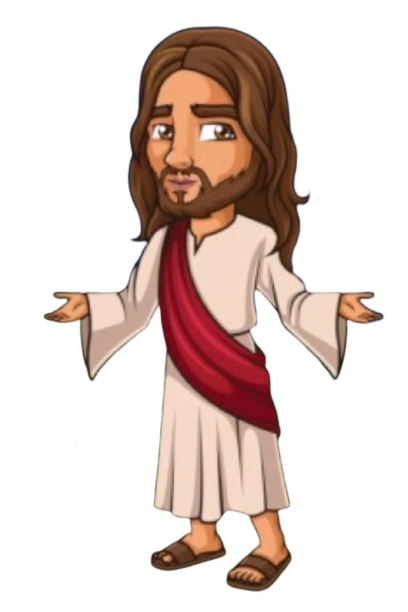 우리가 어디서
떡을 사서
이 사람들을
먹일 수 있을까?
예수님
돈이 많이 필요
합니다.
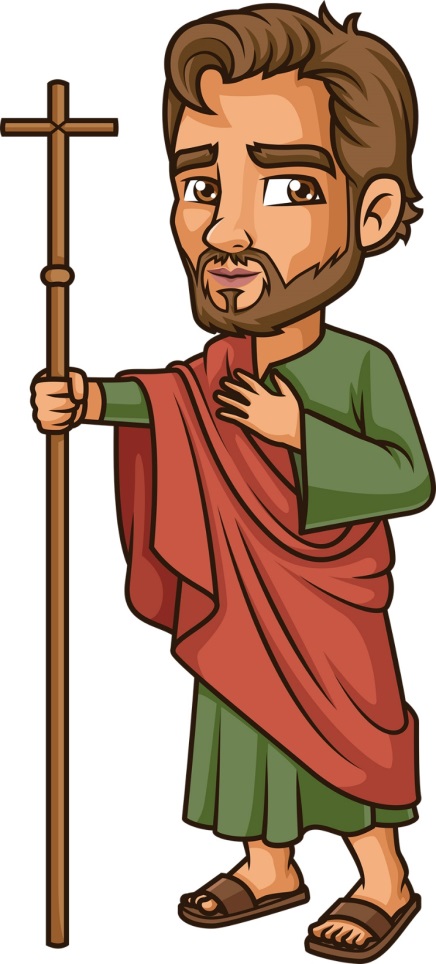 돈이 있어도
빵을 구할 수 
없습니다.
[요한복음 6:6]
 이렇게 말씀하심은 친히 어떻게 하실지를 아시고 빌립을 시험하고자 하심이라
믿음
신중
순종
조심스러운
태도
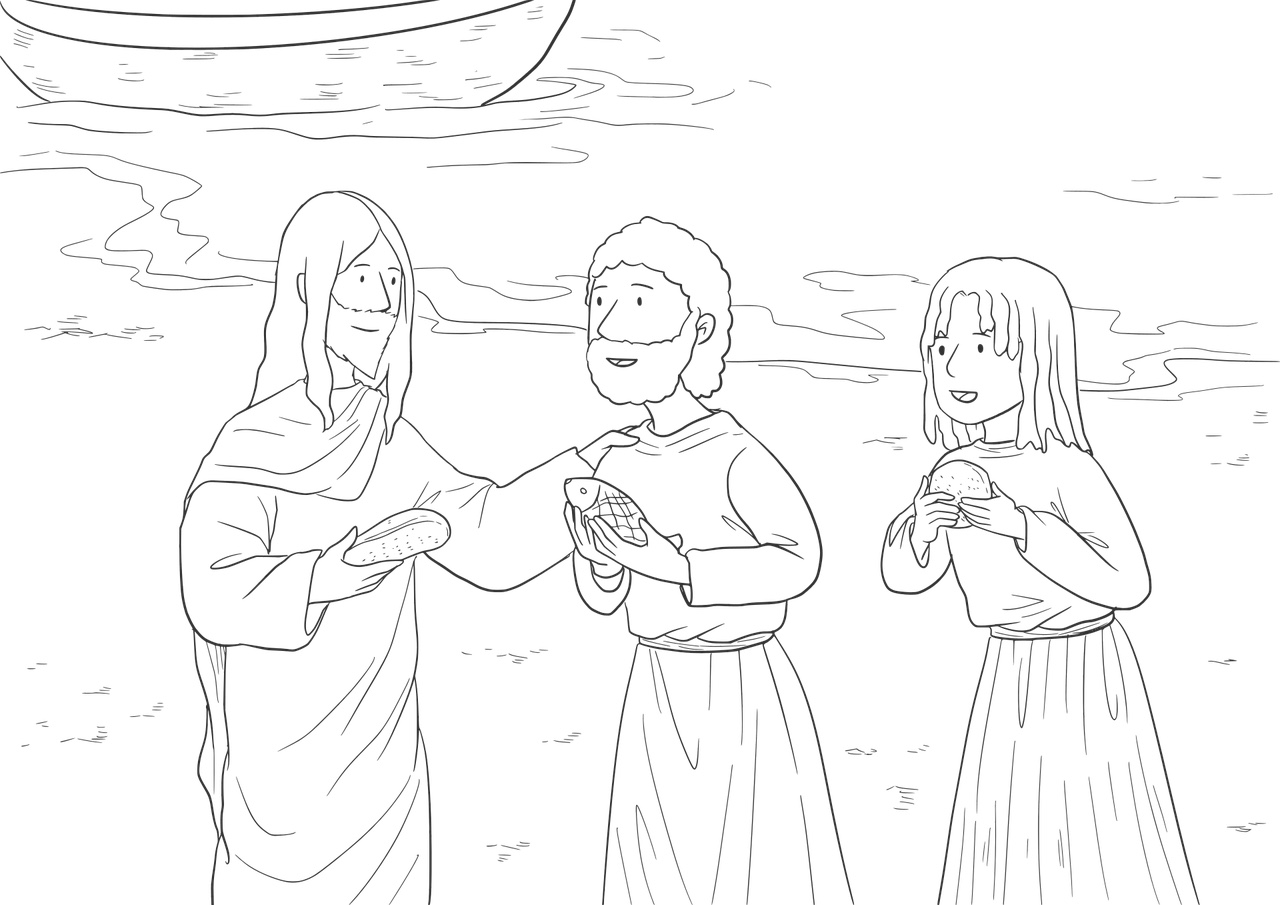 불평
불가능
순종
이성적
믿음
상식적
무조건
실수
믿습니다
빌립
신중함
균형
건강
신중함을 발견
우리의 말과 결정
신뢰
신중함의 가치를 실천하는데 도움을 주는 질문 2가지!
첫번째!
지금 이것이 상식에
어긋나지 않는가?
상식=지식, 판단력
신중함의 가치를 실천하는데 도움을 주는 질문 2가지!
두번째!
지금 이것이 모두에게 
선하고 유익한 일인가?
하나님=>기쁨
사람들=>유익
나=>유익
건강한 예수님의 사람
신중함의 가치 실천
한 주간의 미션

1. 내가 가장 많이 하는 실수가 무엇인지 
    생각해 보고 실수 줄이기

2. 고민이나 결정할 일이 있다면
    나보다 경험과 지식이 많은 어른 2명에게 상담
    받기